Developing a Teaching Agenda
The Thirteenth Meeting of New Researchers in Statistics and Probability
Vancouver, British Columbia
July 30, 2010

John Gabrosek 
Associate Professor
Department of Statistics
Grand Valley State University
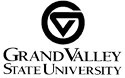 CollaborationLiteracyIntentionalityPlanning
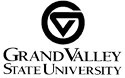 Collaboration – Understanding the Teaching Culture
What are unit/university teaching expectations?
How is quality teaching measured?
Is support available for teaching research and travel?
Is publication in teaching journals valued?
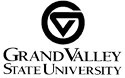 Collaboration – Connecting to Colleagues
Use colleagues teaching materials
Find out if you can modify
Give proper credit
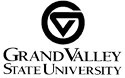 Collaboration – Connecting to Colleagues
Create a Reading Circle
Choose a teaching-related paper (philosophical and implementation papers)
Have a discussion leader
Avoid turning discussions into complaint sessions
Discuss over lunch
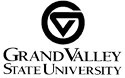 Collaboration – Connecting to Colleagues
Visit Colleagues’ Classrooms
Be aware of unit/university personnel policies
Take notes 
Debrief after visit
Visit colleagues outside department
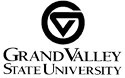 Literacy – Be Aware of Educational Research
Keep an eye on teaching journals
Read when you can and what you want
Look to journals for specific topics
Remember ASA membership and CIS https://www.amstat.org/membersonly/index.cfm?fuseaction=CISWeb
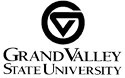 Literacy – Be Aware of Educational Research
Keep an eye on teaching journals
Journal of Statistics Education (JSE) http://www.amstat.org/publications/jse 
Statistics Education Research Journal (SERJ) http://www.stat.auckland.ac.nz/~iase/publications.php?show=serj
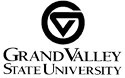 Literacy – Be Aware of Educational Research
Keep an eye on teaching journals
Teaching Statistics (TS) http://www.rsscse.org.uk/ts 
The American Statistician (TAS) http://pubs.amstat.org/loi/tas
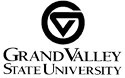 Literacy – Be Aware of Educational Research
Keep an eye on teaching journals
Mathematics Teacher (MT) http://www.nctm.org/eresources/journal_home.asp?journal_id=2 
Technology Innovations in Statistics Education (TISE) http://repositories.cdlib.org/uclastat/cts/tise/
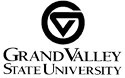 Literacy – Check Out Online Resources
Applets
Be judicious in use
Choose applets that actively involve students
STAT ATTIC website http://sapphire.indstate.edu/~stat-attic/index.php 
CAUSE website
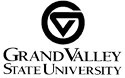 Literacy – Check Out Online Resources
Data Sets
Be sure that data can be easily read into software (or do so ahead of time)
Investigate  analysis ahead of time
Collections: JSE Data Archive, CAUSEweb.org Resources, The Data and Story Library (DASL)
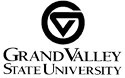 Literacy – Check Out Online Resources
Data Sets
Sources: Center for Disease Control and Prevention (CDC), Bureau of Transportation Statistics (BTS), Fish and Wildlife Research Institute, The Baseball Archive, Statistics Canada
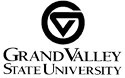 Literacy – Check Out Online Resources
Assessment
Assessment Resource Tools for Improving Statistical Thinking (ARTIST)
The Survey of Attitudes Toward Statistics (SATS)
Statistics Anxiety Rating Scale (STARS)
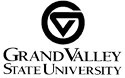 Literacy – Connect to the Statistics Education Community
Attend Teaching Conferences
International Conference on Teaching Statistics (ICOTS)
United States Conference on Teaching Statistics (USCOTS)
NCTM and state associations
Join ASA Section On Statistics Education
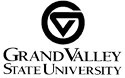 Intentionality – Reflect
Understand your students
Take notes on what went well and what didn’t immediately after class
Keep a teaching journal – jot down ideas and notes
Think about the student
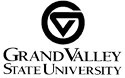 Intentionality – Be Creative
Have a sense of adventure in the classroom
Make incremental changes 
Assess changes
Do not get overly invested in a particular approach or idea
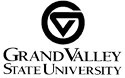 Intentionality – Don’t Get Discouraged
Expect  and celebrate failures
Ask for student feedback early and often
Don’t fixate on negative comments
Make changes based on feedback 
Tell students you made changes
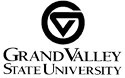 Planning – Carve Out Teaching Time
Set aside time for class prep and reflection
Say No to as much as possible
Don’t feel the need to please all
Teach several quality courses rather than a dozen lousy courses
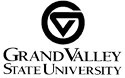 Planning – Carve Out Teaching Time
Work on teaching materials in the summer
Have a teaching area in your office
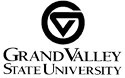 Planning – Teach Outside the Classroom
Treat research sessions with students as teaching
Incorporate research ideas in the classroom (questioning, active learning, accountability)
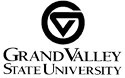 A Few Teaching Tips
Teach to your personality 
don’t adopt a fake teaching persona
Be organized 
the less experienced and more nervous you are the more you should have written down
Think about what the student does 
Most of us like lecture
Think audio, pictures, tactile, computer simulation
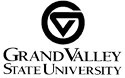 A Few Teaching Tips
Learn Names
Have students email you a picture prior to first class
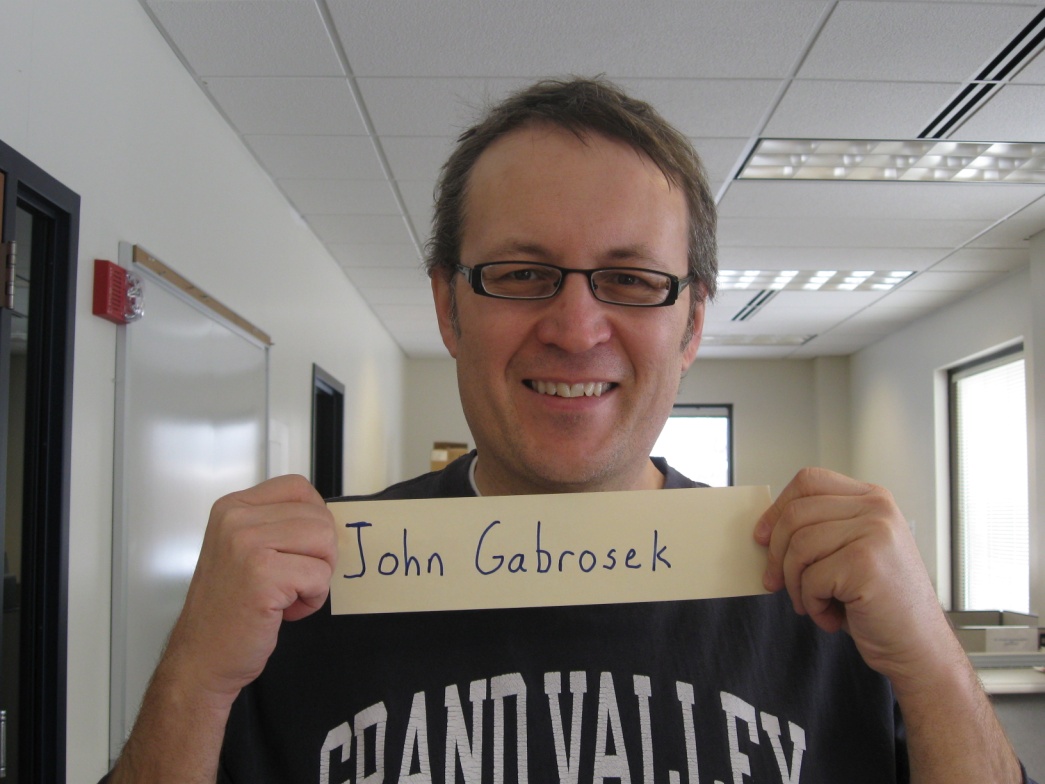 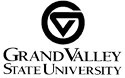 A Few Teaching Tips
Set reasonable course rules and stick to them
Stick to your late paper policy
Make connections in course content
Make connections that seem obvious to you and do it repeatedly
Don’t forget data collection and statistical graphics as you move into inference
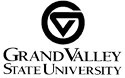 Contact Information
John Gabrosek 
Associate Professor
Department of Statistics
Grand Valley State University
Webpage: http://faculty.gvsu.edu/gabrosej
Email: gabrosej@gvsu.edu
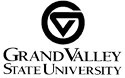